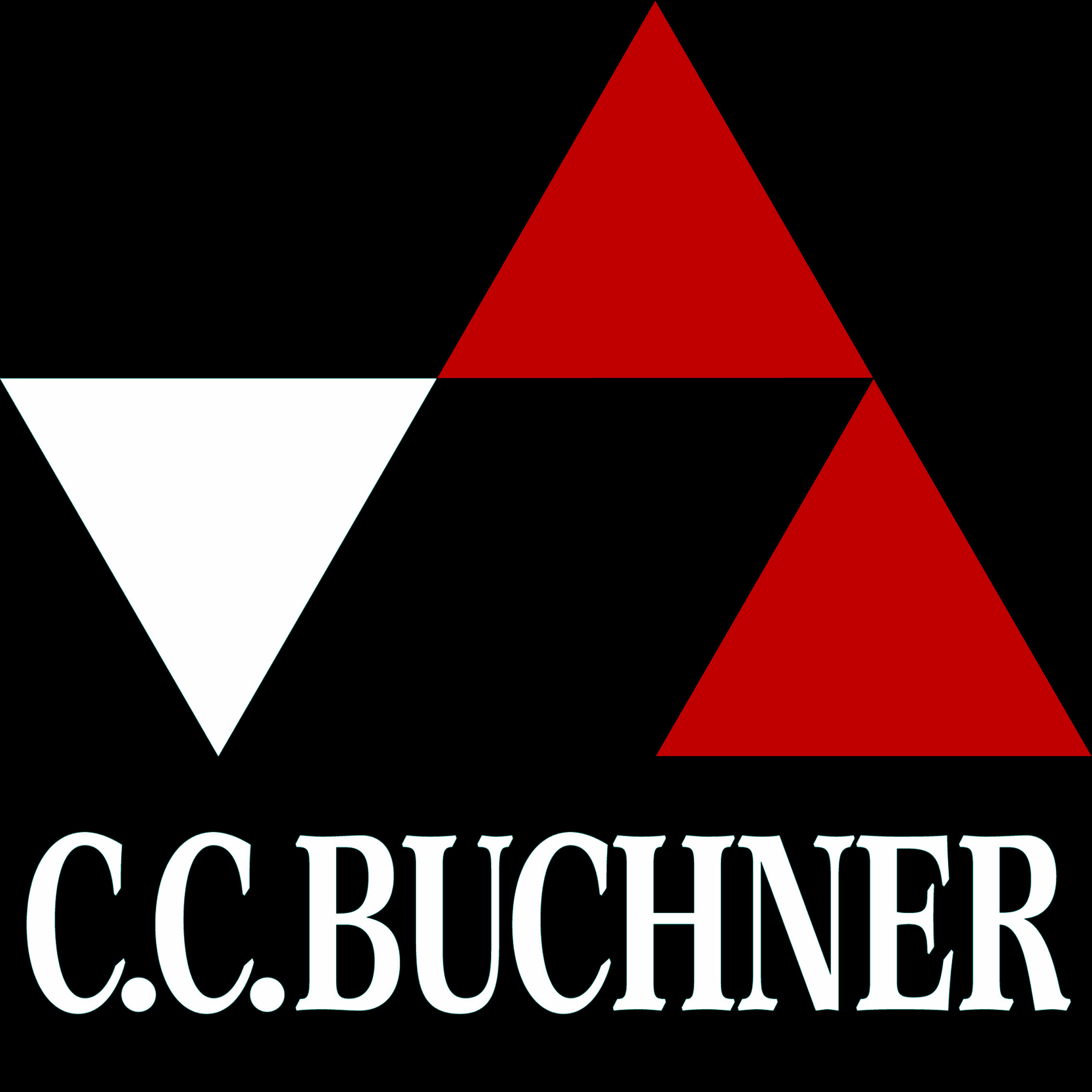 Einfach Latein!
Liebe Kollegin, lieber Kollege!

Im Folgenden erhalten Sie Folien für einen „Schnupperunterricht“ im Fach Latein.

Die Folien 2-10 und 22/23 zeigen, dass und wie Latein lebt. Sie sind selbsterklärend und können auch als Arbeitsblätter Verwendung finden.
Die Folien 11-21 sind auf die ersten Lektionen der Lehrwerke prima. und Roma abgestimmt. Dazu sind einige kurze Sachinformationen erforderlich.

Die Herausgeber der beiden Lehrwerke wünschen Ihnen viel Erfolg!
www.ccbuchner.de
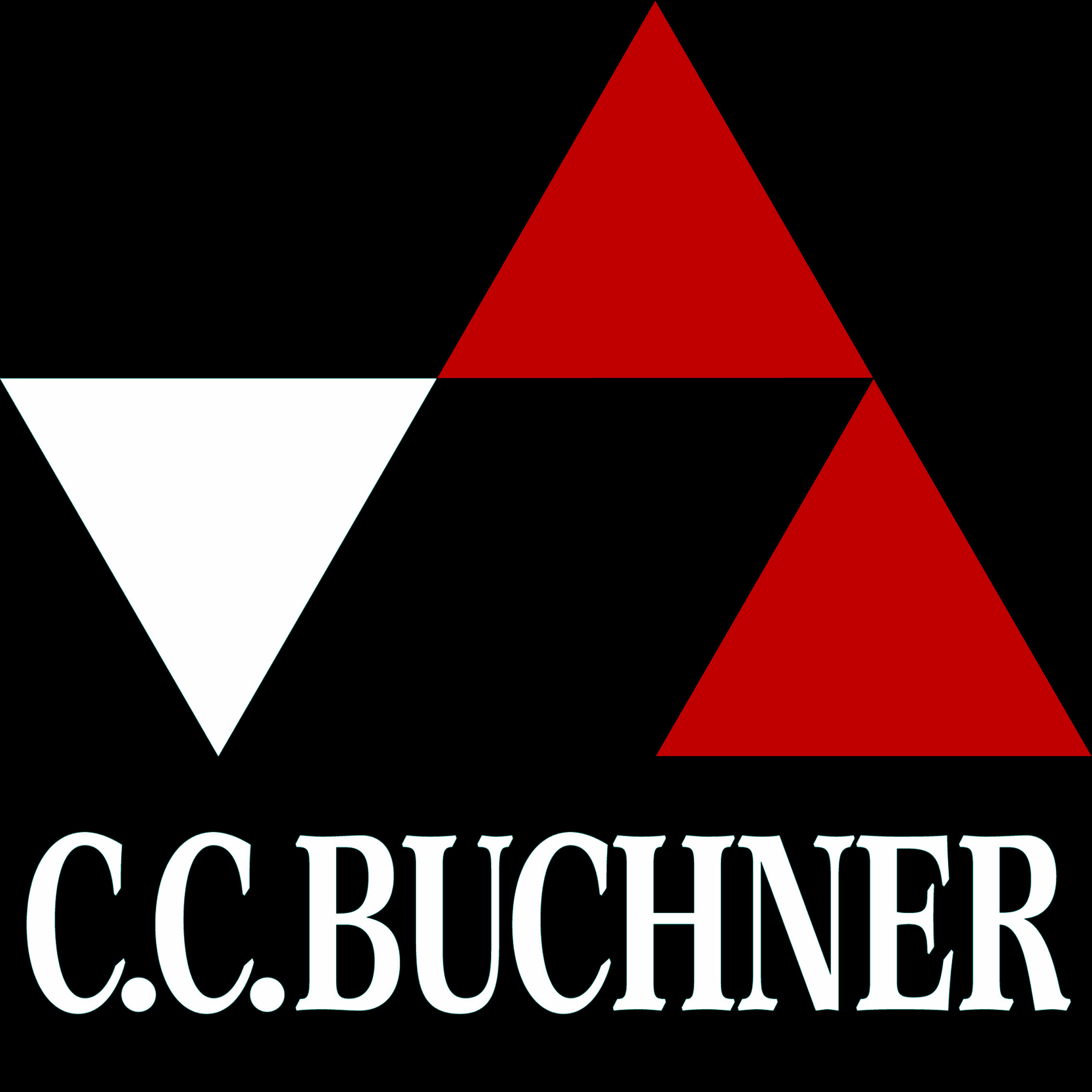 Einfach Latein!
Salvete, discipuli!


Salve, magistra!
Salve, magister!
www.ccbuchner.de
Von welchen lateinischen Wörtern kannst du die Fremdwörter in der linken Spalte ableiten? Welche deutsche Bedeutung passt jeweils?
www.ccbuchner.de
www.ccbuchner.de
www.ccbuchner.de
www.ccbuchner.de
www.ccbuchner.de
www.ccbuchner.de
Stelle jetzt die richtigen Verbindungen der anderen Wörter her.
www.ccbuchner.de
www.ccbuchner.de
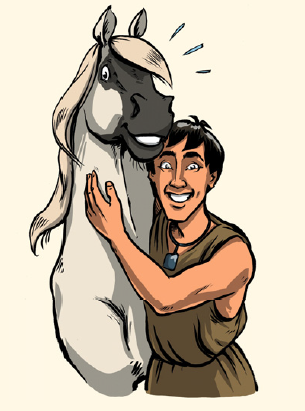 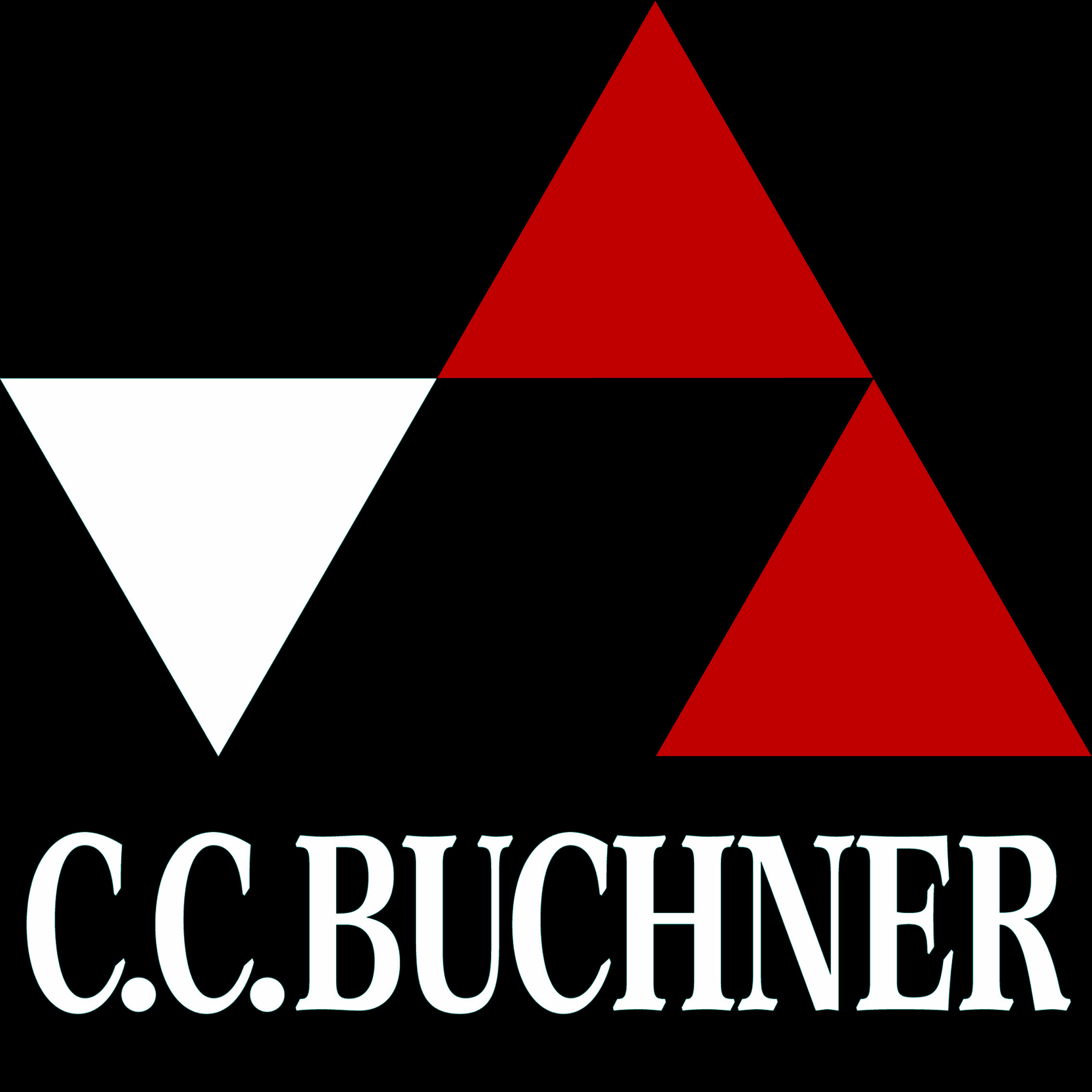 Incitatus
So beginnt unser Lateinunterricht …
Davus
www.ccbuchner.de
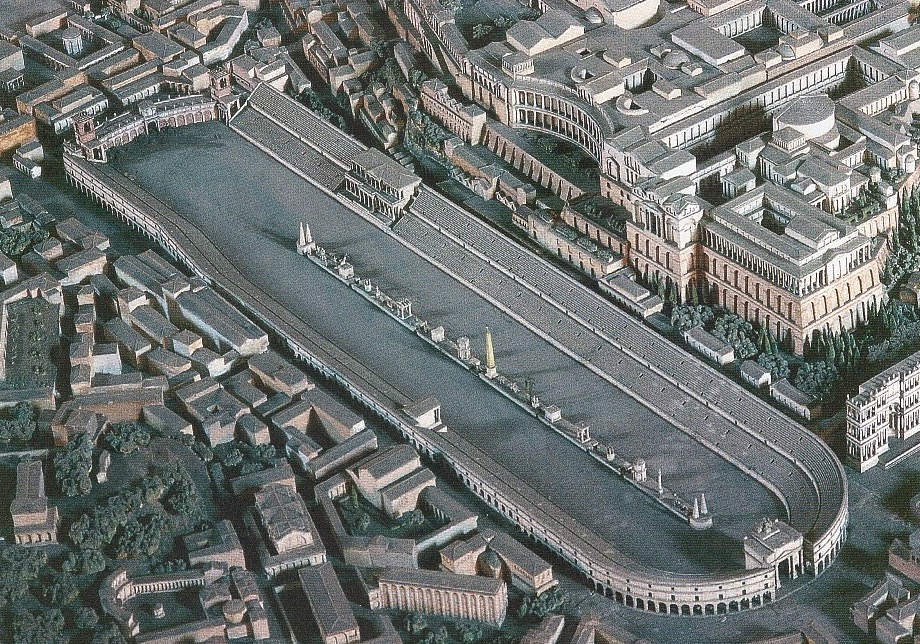 Circus Maximus
www.ccbuchner.de
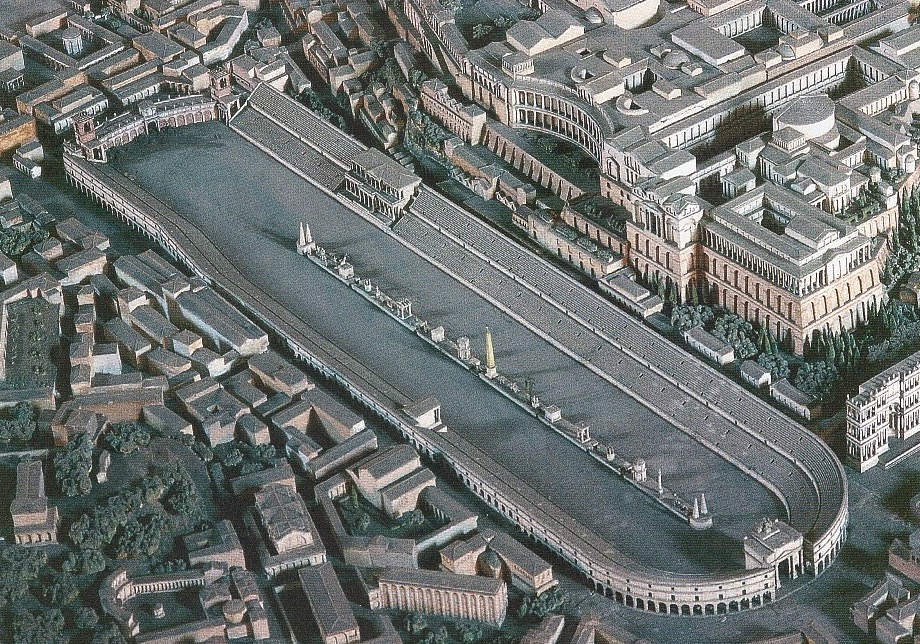 Pferderennen im Circus Maximus
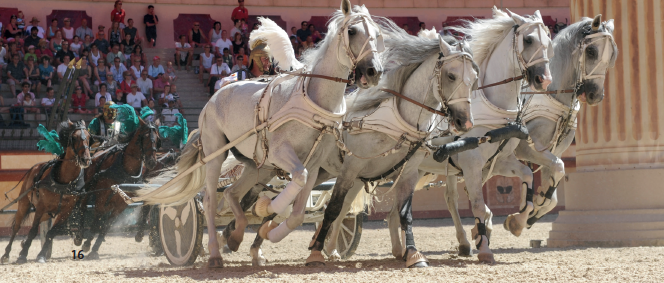 www.ccbuchner.de
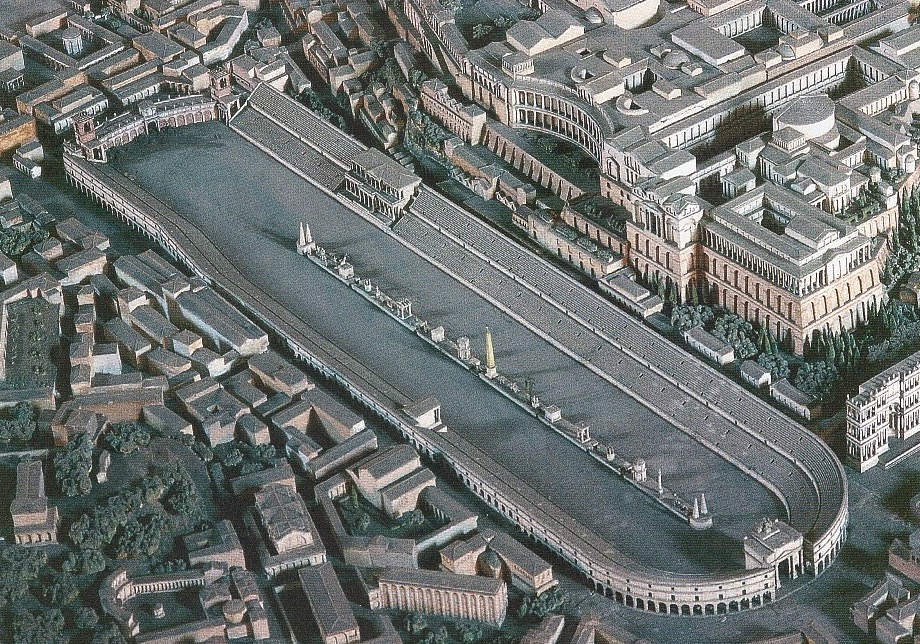 Davus im 
Circus Maximus
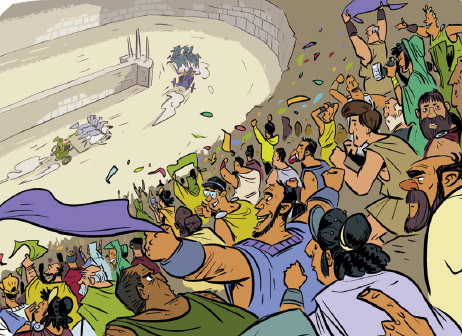 www.ccbuchner.de
Davus hodie in Circo Maximo est.
 
    _________________________________________________
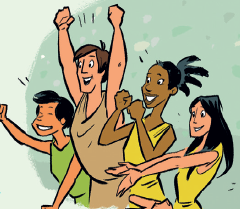 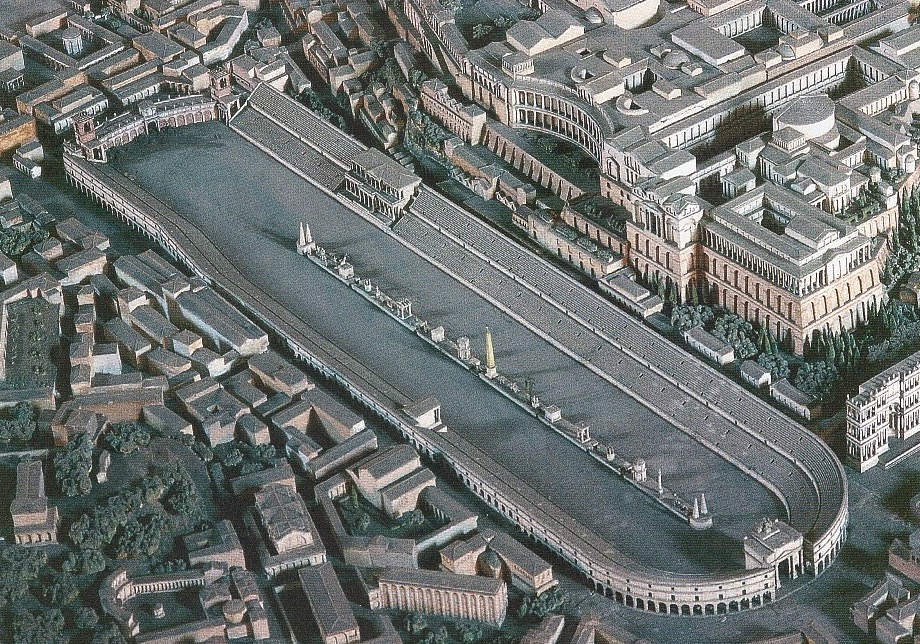 www.ccbuchner.de
Davus hodie in Circo Maximo est.
 
            Davus ist heute im Circus Maximus.
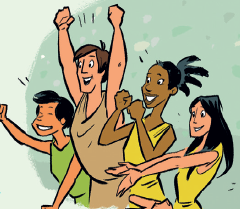 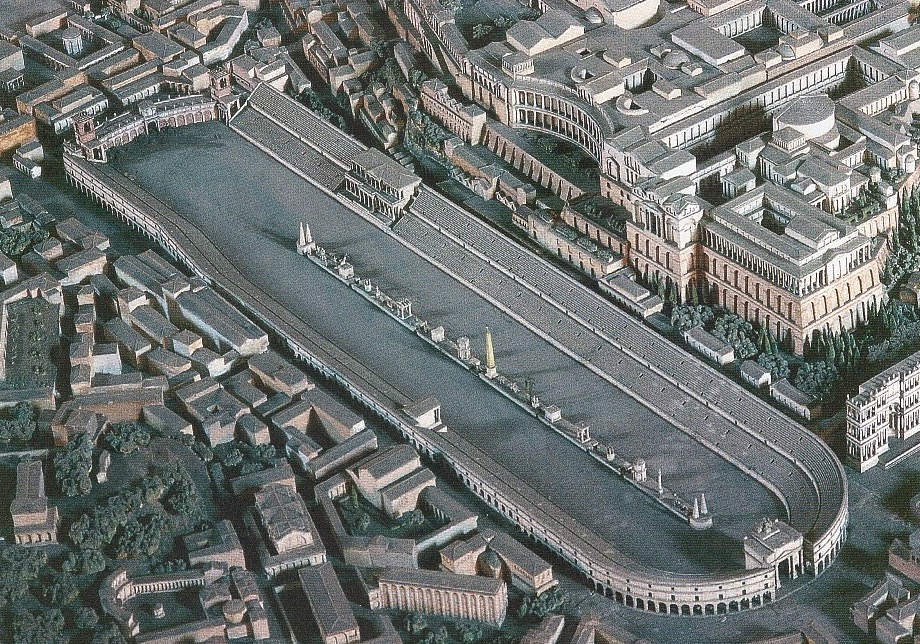 www.ccbuchner.de
Davus in Circo Maximo stat.
 
            _________________________________________
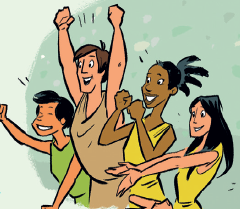 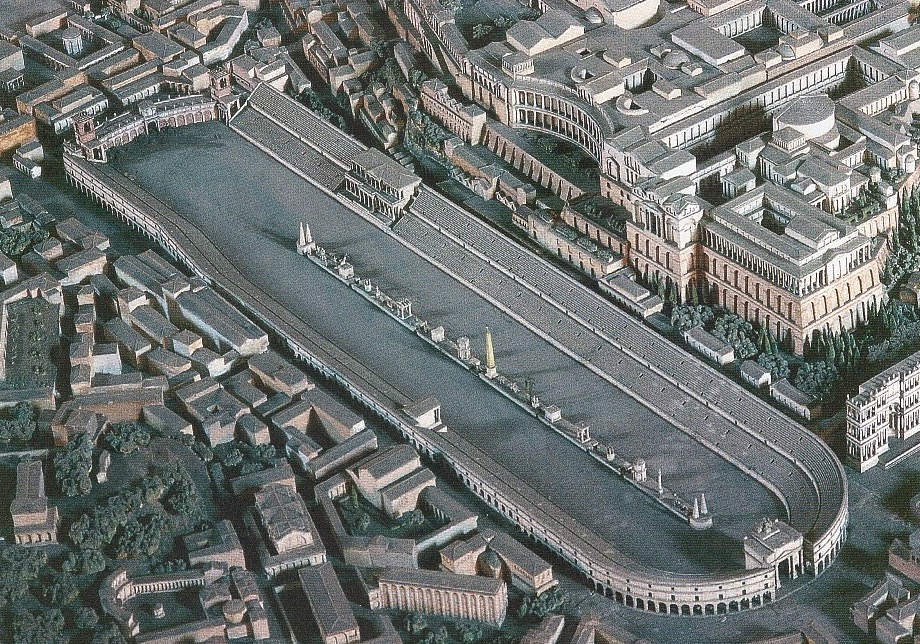 www.ccbuchner.de
Davus in Circo Maximo stat.
 
                  Davus steht im Circus Maximus.
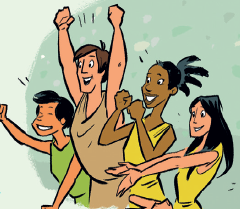 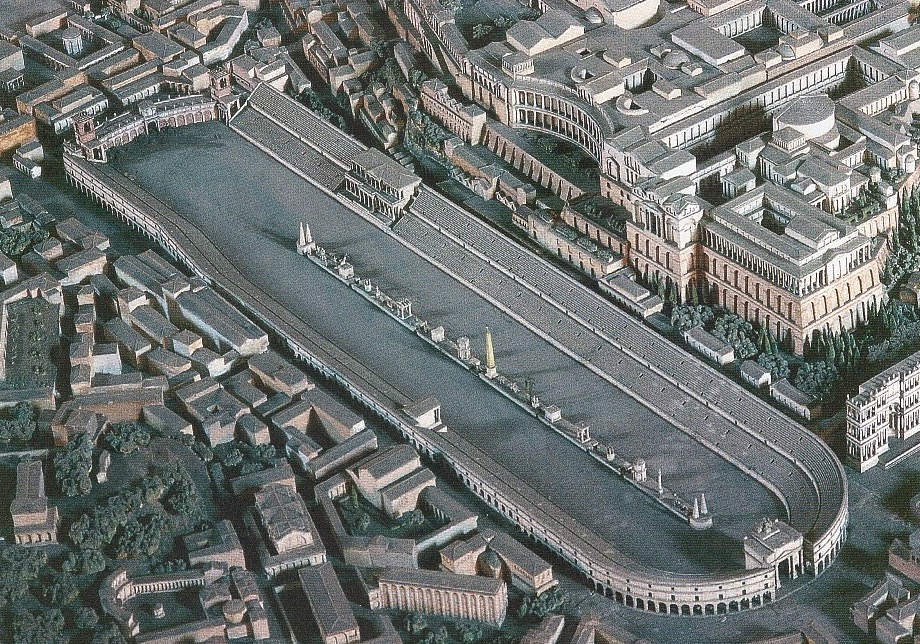 www.ccbuchner.de
Nunc Davus Incitatum videt.
 
  	_____________________________________        
	
	Davus gaudet: Ego Incitatum video!

	_____________________________________________
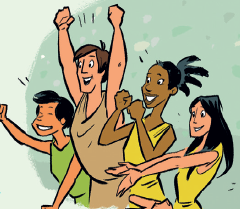 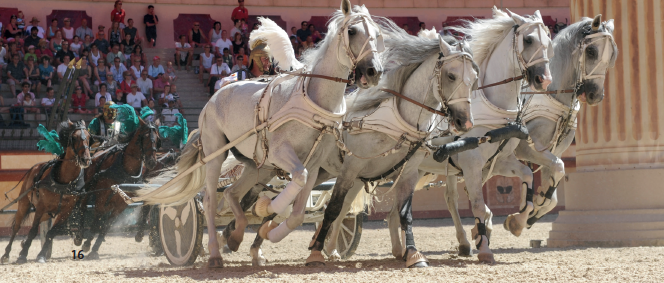 www.ccbuchner.de
Nunc Davus Incitatum videt.
 
  	Jetzt sieht Davus Incitatus.        
	
	Davus gaudet: Ego Incitatum video!

	Davus freut sich: Ich sehe Incitatus!
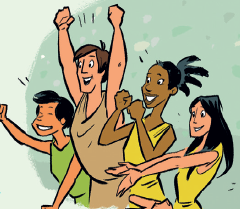 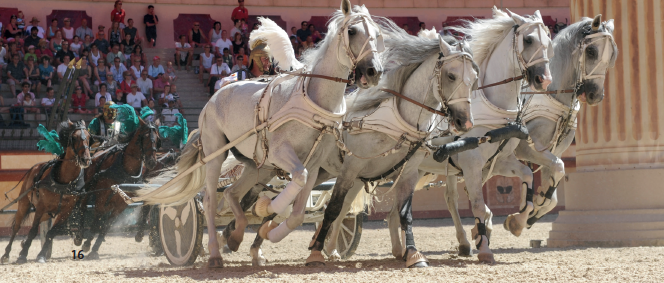 www.ccbuchner.de
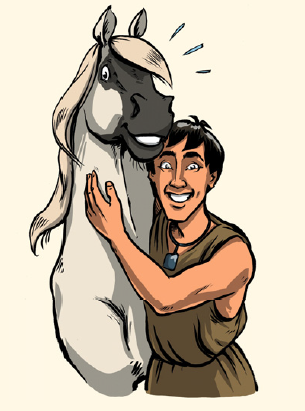 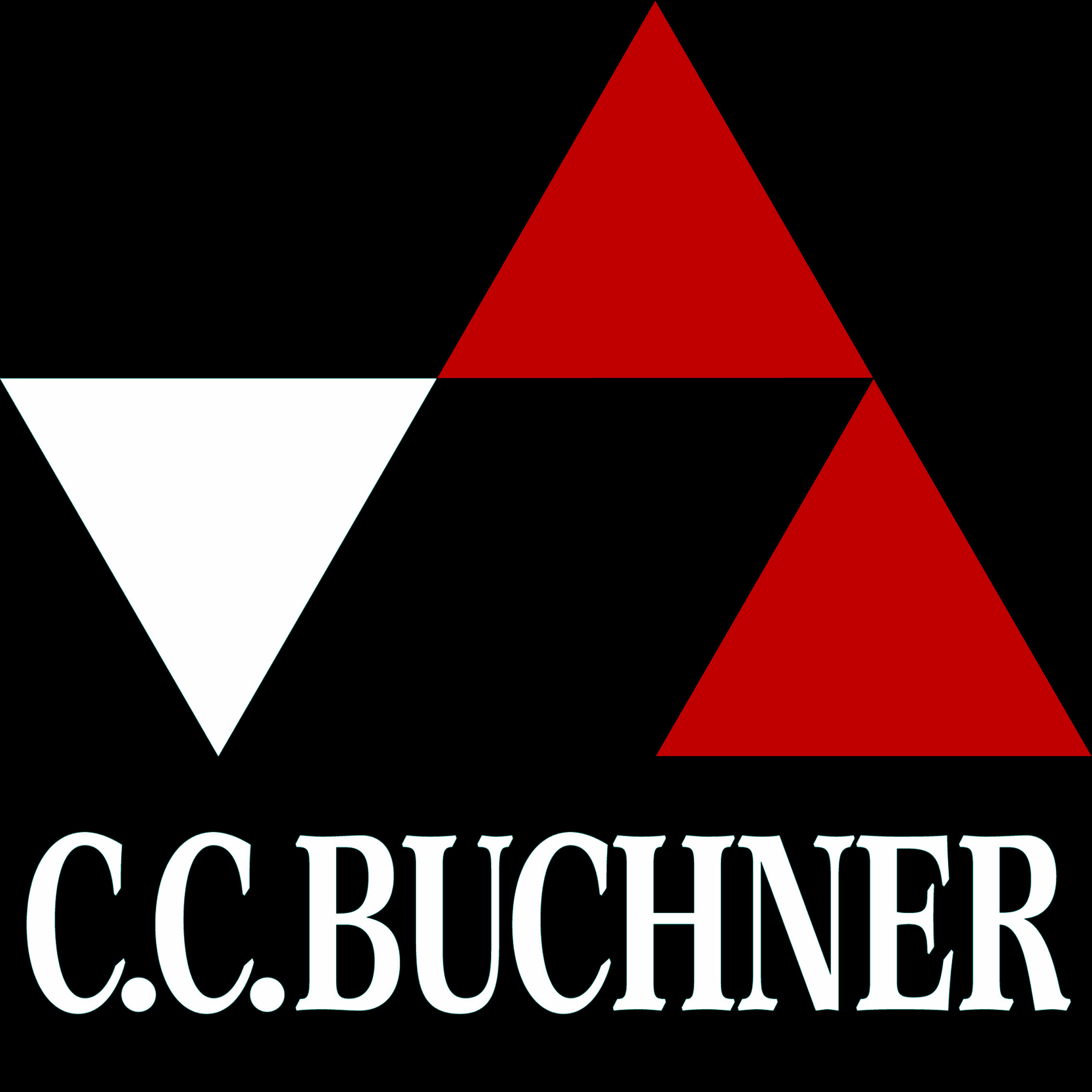 Incitatus victor est.

Incitatus ist der Sieger.
www.ccbuchner.de
videre			hodie


ego				numerus


est					cura


nunc				gaudere
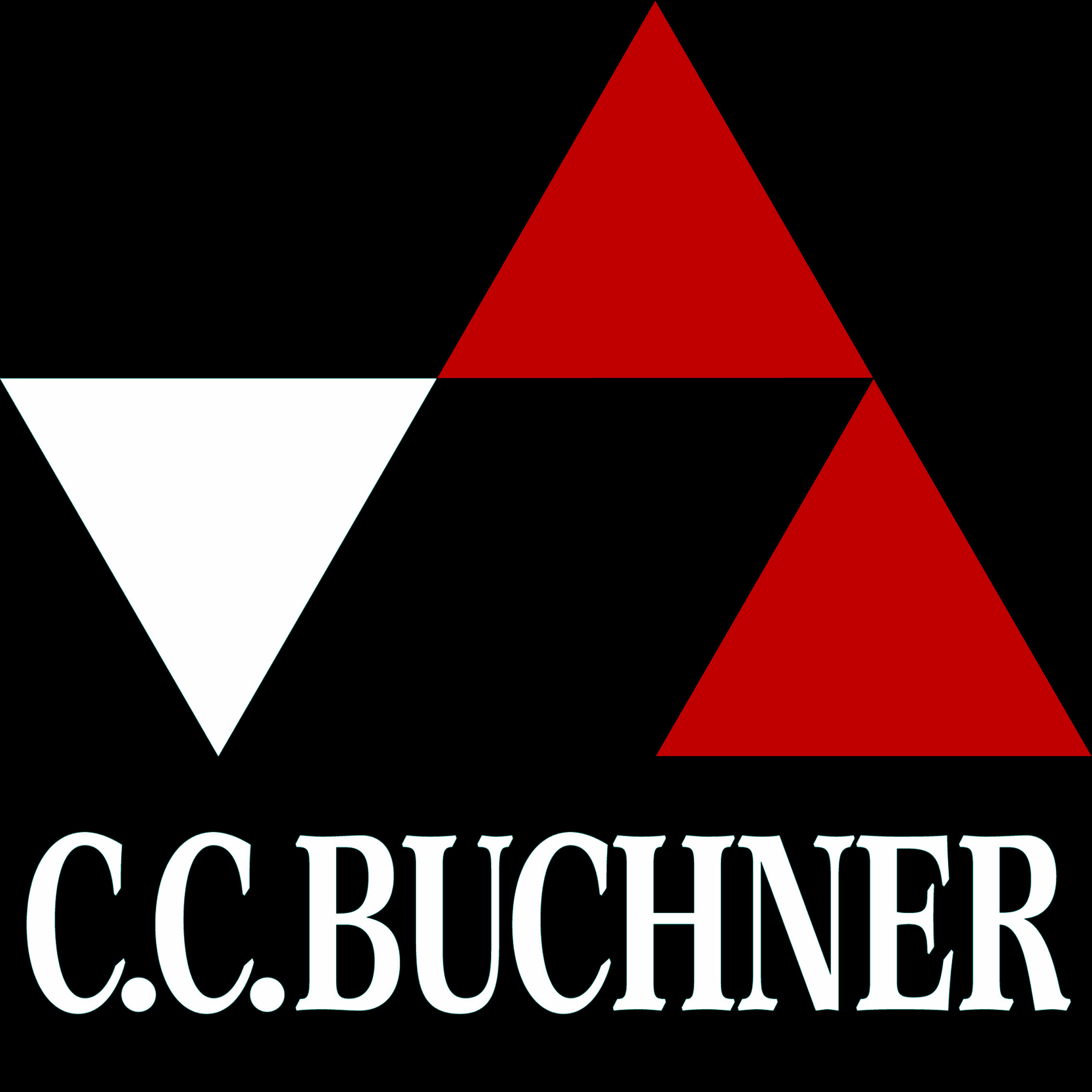 Teste dich: Zu welchen lateinischen Wörtern kennst du noch die Bedeutungen?
www.ccbuchner.de
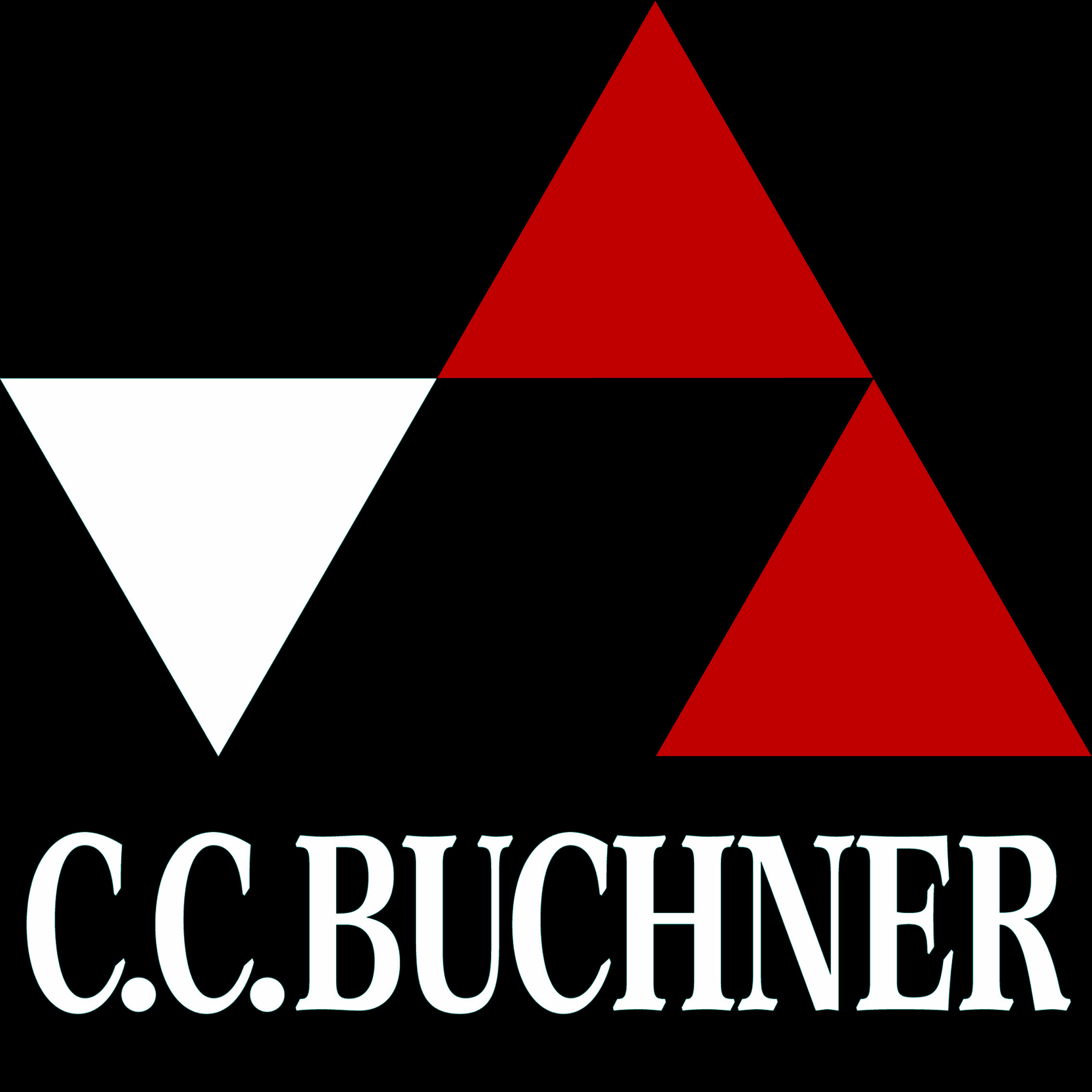 Einfach Latein!
Valete, discipuli!


Vale, magistra!
Vale, magister!
www.ccbuchner.de